Social Wellbeing in the Classroom Environment
Findings from Voice 6
Melissa Feddersen Manager, Campus Wellness & Education
[Speaker Notes: Alisha – 45 sec

Hi im alisha. A 4th year student at university of bc okanagan, copresenting with Ankitha Bakshi, Melissa Feddersen and Casey Hamilton. Ankitha and I are both psychology students working together with Melissa, the manager of the campus wellness and education services at university and Casey Hamilton, a wellbeing strategist. We will be presenting on our voice research project and theories behind it, a 3 year long project focused on enhancing social wellbeing on campus through CBPAR. 
1]
Enhancing Social Wellbeing with Community Based Participatory Action Research

Ankitha Bakshi 3rd year Psychology
Melissa Feddersen Manager, Campus Wellness & Education
Casey Hamilton Wellbeing Strategist
Alisha Salim 4th year Psychology
[Speaker Notes: Alisha - 30

We must acknowledge that the university, the place where we work and conduct research,  is located on the traditional, ancestral, unceded, and stolen territory of the Sylix Okanagan people. As someone who was given the opportunity to come to Canada and study at this university, it is so important to thank those who still live on and care for the land and be accountable for what we do and how we treat this land. 
2]
UBC's Commitments to the Okanagan Charter
Campus Wellness and Education
Include Wellbeing in the University’s strategic planning process 
Implement actions in six priority areas: Built & Natural Environments, Food & Nutrition, Mental Health & Resilience, Physical Activity, Social Connection, and Collaborative Leadership
Invest resources into strategic supports for faculties, administrative units, and our community to facilitate UBC-wide action on wellbeing
Evaluate and report on outcomes annually
Collaborate with community members to embed wellbeing into organizational plans, academic and operational policies, practices, workplans, and everyday decision making
Convene conversations and share best practices across Canadian and international campuses
[Speaker Notes: Melissa
7]
Campus Wellness Vision
A flourishing campus where the systems in place enable a healthy culture and community members to lead healthy lives and contribute to a vibrant world.
[Speaker Notes: Ankitha

Our campus wellness vison is to have a campus where we can all thrive. A flourishing campus where the systems in place enable a healthy culture and help community members to lead healthy lives and to contribute to a vibrant world. 





5]
Okanagan Charter
Campus Wellness and Education provided leadership to the International Conference of Health Promoting Universities and feels responsible for the continued activation of the Okanagan charter and its vision to:

1. Embed health into all aspects of campus culture, across the administration, operations and academic mandates. 
Embed health in all campus policies
Create supportive campus environments
Create thriving communities and a culture of wellbeing
Support personal development
Create or re-orient campus services

2. Lead health promotion action and collaboration locally and globally.
[Speaker Notes: Melissa

Thanks so much to our extraordinary students. In 2015 Casey and I had the great privelge of planning and hosting the International Conference for Health Promoting Universities on our campus 
6]
Campus Wellness and Education is one of many activating units of UBC Wellbeing. 

'A collaborative effort to make the University a better place to live, work and learn through a systems-wide approach to embedding wellbeing across our campuses'



wellbeing.ubc.ca
[Speaker Notes: Melissa
8]
Institutional mandate //
teaching, learning, research
Public health & SDG agenda //
people, place, and planet
Top-down leadership commitment,
 centralised management
Collaborative leadership, community empowerment
Student focused
Whole campus community //
students, staff, faculty, community
Siloed interventions, usually reactive
Collaborative systems, culture, policy change
Needs, deficits, problems //
pathogenesis
Capabilities, assets, potentials // 
salutogenic, regenerative
Self-care, individual behaviours
Settings, determinants of health
Paradigm shifts inherent in a ‘Whole University’ approach
Adapted from Dooris (2004, 2009, 2022); Squires & London (2021); Waterworth & Thorpe (2017); Dolf & Dooris (in press)
[Speaker Notes: Melissa

From the growing scholarly literature, these are some of the paradigm shifts involved in taking a health promoting university approach
9]
Settings & Systems– based Approach
“If the frogs in a pond started behaving strangely, our first reaction would not be to punish them or even to treat them. Instinctively, we'd wonder what was going on in the pond.”
DAN REIST, UVIC, CANADIAN INSTITUTE FOR SUBSTANCE USE RESEARCH
‹#›
[Speaker Notes: Melissa

To illustrate what a settings and systems-based approach looks like, Dan Reist shared this helpful metaphor: “If the frogs in a pond started behaving strangely, our first reaction would not be to punish them or even to treat them. Instinctively, we'd wonder what was going on in the pond” … So we should ask ourselves, are we putting our resources into treating symptoms (sick frogs) or into changing the university system (the pond)? Changing the pond could include changing our culture, policies, built environments, and campus master plans

Check in with room.
10]
Voice 6: 
Exploring Social Wellbeing 
on UBC’s Okanagan Campus
[Speaker Notes: Casey – give reason why we picked with topic
Explain social wellbeing
social connection and isolation
Resilience
Social capital
12]
Methodology
Campus Wellness and Education is committed to participatory approaches and our theory of change is based upon the power of:
Youth Adult Partnerships
Community Based Participatory Action Research and authentic community engagement
Health Promotion Strategies
[Speaker Notes: Casey

I'm going to briefly go over our theory of change, the Voice Methodological Framwork, which will then be discussed in greater detail towards the end of the presentation.
Because we work at a university, we have based our work on a research 
13]
Population of interest
Staff/Business People
Faculty/
Administrators
Students
Every person on campus. Diverse perspectives are critical.
[Speaker Notes: Casey
14]
Previous Research Cycles:
[Speaker Notes: Casey - PICNIC
15]
Why social wellbeing?
Why?
New social environment
Cut off from established social networks
Separated from families for first time
Academic and existential stress
Critical period of cognitive and emotional development
Rising rates of social anxiety
Lesser social skill development
Frequent exposure to peers and seeing others develop connections yet failing to connect themselves
High expectations from social media
50.4% 
of students in Canada are lonely according to the Canadian Social Connection Survey.
66% 
Of respondents reported they lack companionship, feel left out or feel isolated from others often, or some of the time according to Canadian Campus Wellbeing Survey (2021)
4.2% 
of students in Canada reported no feelings of loneliness.
[Speaker Notes: Ankitha
Building off of that, another reason why social wellbeing was chosen as a topic is the research behind the severe impact of the lack of social wellbeing among students. 50.4% of students in Canada are lonely. 66% of respondents reported they lack companionship, feel left out or feel isolated form others often, or some of the time.  4.2% of students in Canada reported no feelings of loneliness. 

But what are the reasons behind why students are lonely and lack companionship and feel isolated? 
When students are beginning to attend a new postsecondary instituiton, they are encountering a new social environment, they might feel anxious and scared to reach out. With being in a new social environment, they are also cut off from established social networks from their previous environment. They also might be separated from their families for the first time, which can be a very scary experience of being alone for the first time. On top of that there is also academic and existential stress, with what to do, who to be and with the pressure of the future on our hands. This is also a critical period for cognitive and emotional development. With all of this stress comes social anxiety as well, not being able to connect with other people or social rejection. This results in lesser social skill in the critical period for development. Frequent exposure to peers and seeing others develop connections yet failing to connect themselves can impact their view on socialization. There is also a high expectation from social media to help with the process of socializing and meeting people. Our Colleagues in Human Resources also discussed conflict and relational ruptures between staff/faculty/students. Colleagues in counselling talking about numbers of students reporting loneliness. All seeing ruptures and increasing disconnections in our lives and world. How can we be part of creating a connected and healthy campus. 
16]
[Speaker Notes: Ankitha

Loneliness is an epidemic, it is most recently acknowledged as a public health concern by the WHO because of its relationship to morbidity and morality. This article talks about how loneliness is most prevalent among post- secondary students and is an important aspect of mental health and heath concerns. The data identified that 31% of the sample experience loneliness. The statistics highlight the severity of the loneliness epidemic as many students are lonely and lack social connections which in turn impacts their wellbeing. The article points out that higher education institutions play an important role in influencing loneliness. Staff and administrators play a significant role and have the opportunity to implement creative policies and programs that increase social connection and foster social support skills. Institutions also must consider loneliness through the lens of social determinants and adopt a social ecological approach to actively address the loneliness epidemic among post-secondary students.

17]
Consequences of lack of social wellbeing
Poorer academic performance
Poorer mental health
Greater reactivity and negativity
Lesser social mobility for equity-impacted groups
Suicide ideation
Solidification of social style contributing to loneliness in later adulthood
Network effects (social contagion)
Lesser campus cohesion
Health effects of loneliness (risk of early death nearly equivalent to sedentary behaviour and regular cigarette smoking)
[Speaker Notes: Ankitha

As mentioned in the slide above, the consequences of loneliness leads to the lack of social wellbeing. And the consequences to the lack of social wellbeing influences other significant parts of a student's life such as poorer academic performance, poorer mental health, greater reactivity to stress and negativity. When students don’t feel well, it impacts their ability to socially connect, their ability to take care of themselves and  their ability for academic retention as when their grades are impacted, they are more likely to drop out or not complete their programs. There is Lesser social mobility for equity impacted groups, suicidal ideation. This impacts networking, there is less campus cohesion. The health effects of loneliness is risk of early death which is nearly equivalent to sedentary behavior and regular smoking. All of these factors solidify the social style which continues to contribute to loneliness in later adulthood. These are real consequences to the lack of social wellbeing that significantly impact students and their lives. 
18]
Research Question
What population-level factors within the campus environment (e.g., social, work culture, spiritual, physical, academic, economic, built, and policy) affect the social wellbeing of the UBCO campus community? 

How can we address the identified issues?
 
How can we build on and enhance current assets?
[Speaker Notes: Alisha


19]
To identify systemic factors influencing the social wellbeing of the UBCO campus community.
Research Objectives
To utilize the Voice methodological framework (CB-PAR, Youth-Adult Partnerships, and Health Promotion Strategies) with the UBCO campus community to advance knowledge, take collective action on and intervene, and educate the campus about the factors identified in the campus health assessment.
To advance knowledge and contribute to the research literature about environmental factors and interventions that support the increase of social wellbeing in a post-secondary environment.
[Speaker Notes: Alisha

Learn what needs to be improved or established on campus through students' voices and opinions 
Educate people higher up
Take action
Also  learn more about post-secondary environments in general and how social wellbeing can be improved 
20]
Spring and Summer 2023
Literature scan
Build research advisory
Develop research protocols
Fall 2023
Begin data collection
Data entry and analysis
Spring 2024
Identify and prioritize interests
Policy and practice review
Spring and Fall 2024
Plan, research and collaborate towards change
Fall 2024-Spring 2025
Timeline
Assess Community
(People, environment, policy)
Identify and prioritize interests
Engage Community
Partner and Plan
Act
[Speaker Notes: Alisha
This is an approximate timeline that we did based on the different phases of CBPAR
We've engaged the community and done community assessments. A lot of student co-researchers were a part of the data collection and analysis process. 
Now, the team is focused on identifying and prioritizing interests, and we're actually shifting our timeline a little bit, we're probably going to be working on this throughout the fall as well. We then hope to have a dialogue with important campus partners and collaborate with them on our plan and put the plan into action. 

21]
Table Talks
Informed by survey data
In-depth dialogues with groups of students to provide more context and examples
Fireside Chats
Informal conversations to discuss ideas and potential interventions
Voice Community Survey
Student co-researchers blitz the campus with paper surveys 
Engagement is extensive, and we partner with classroom teachers to have feedback from every faculty on campus 
Survey includes open-ended questions and demographic questions
Aim to recruit at least 30% of campus population
Photovoice
Participants are provided with cameras to take photos as if they were planning a photo exhibition about social wellbeing through the eyes of the campus community
Campus Partner Dialogues
Preliminary research results are brought to campus partners to gain deeper understanding of themes
Informs future action, education, and further research
Data Collection Methods
Extensive data collection is part of this project. In previous studies we have reached 40% of the campus population.
[Speaker Notes: Alisha

In Voice 6 we used a number of data collection methods.
We began in the fall with our survey data collection, where we worked with over 100 additional students who were part of a course and were taking part as a part of course credit. Together we surveyed over 3000 students! Even though we didn't reach our goal of recruiting at least 30%, we are still very happy with the number of participants we were able to reach!
Then in the January semester, we part with practicum students, student employees, and some student volunteers to do Photovoice, which is.... We then hosted 13 Table Talks, which are.... We also hosted some fireside chats, where we hosted tables around campus to speak with campus community members. These three forms of data collection helped to provide more context around the data we collected in the survey as we were able to gain deeper understanding as students shared their stories and experiences with us.
We analyzed that data and we are now in the process of connecting with key campus partners to hold dialogues with them about different themes coming up in the data. These dialogues are both a data collection method and also the beginning of the action phase of the research project as campus partners help provide a more complete picture of the topics brought forward and provide insight into some possible action steps. 


22]
Voice Results
Community Survey. 
150 student co-researchers conducted walk-about surveys.
n=2940
Faculty (n=30), Staff (n=79), Students (n=2792 total, 140 Grad students)

Table Talks
13 table talks
[Speaker Notes: Transportation: Bike (n=41, 1.4%), Public Transit (n=794, 27%), SOV (n=867, 30%), Carpool (n=302, 10%), Walk (n=586, 20%)
On/off campus: Off (n=2389, 81%), On (n=506, 17%)]
Voice 6: Domains for Action
Social Determinants
Institutional
Spaces & Places
Campus Culture
Individual Capacity
Students identified:
General fear of interacting with strangers 
General fear of judgement, ‘being awkward’
Inability to deal with conflict
Not sure how to show up in spaces or at events or what is expected of them
Hypervigilance related to high stress/burnout leads to isolating behaviours
Low capacity for emotional regulation
Faculty/Staff can also have limited skills in this domain.
Studying is a significant form of social connection
Use of cell phones and other technology as a maladaptive coping strategy
Personal Skills
Refers to individual traits and behaviours that support social wellbeing. Examples include conflict resolution skills, device usage, confidence, stress management skills, extroversion level. Voice usually avoids personal health behaviours, however macro trends related to adversity stemming from COVID-19 demand action at a population health level.
[Speaker Notes: ** Macro trends related to COVID 
Interpretation:
Opportunities to enhance personal skills. Evidence-based practices to TREAT loneliness
Students: social mixers, 
Staff/Faculty: Culture setting, responsibility to kindness/compassion/informative/helpful to each other and students. Set the example.
Engagement through comms, events
Important theories, literature, concepts:
Students in key development phase
Post-covid
Hypervigilance from unmanaged stress = Social Isolation
25]
Quotes
“it's just the thought of myself having to sort of initiate a conversation is what freaks me out... it's out of my comfort zone.” 

"I find that if there's a lot of stuff going on academically, it affects me mentally and emotionally. Then I'll stop meeting my own needs." 

"You know, it's like people cannot be themselves. They can't do what they want because they know, like, they're scared to be judged. They scared to be talked about, you know, So they don't want to do that."
Students identified:
Difficult "stranger culture" - minimal engagement between strangers 
Groupism/cliques/culture and identity-driven sub-communities have both positive and negative impact
Gossip and fear of gossip
Queer people have mentioned that some spaces feel felt much less safe
Lack of "soul", campus spirit
Staff/Faculty have high responsibility to culture making and tone setting.
Campus Culture: Relating to Each Other
Refers to the perceived campus community culture and how it feels to interact with the place.
[Speaker Notes: Ankitha

Harder to break into groups
Cultural not equity 
Not exclusive- culture on campus where people stick with the people they are familiar with 
People have mentioned how they have felt the Echos of homophobia around campus. 
Queer people have metnioned that there are Some spaces on campus that they felt much less safe in

Important theories:
Altruism
Outward orientation versus inward orientation
Social capital
27]
Evidence for university classroom interventions are scarce and under researched.
Student ‘perception of an unsupportive social classroom environment was the strongest predictor of school loneliness’ (Morin, 2020)
Classroom Opportunities
Many students only participate in classroom activities because of their social anxiety.
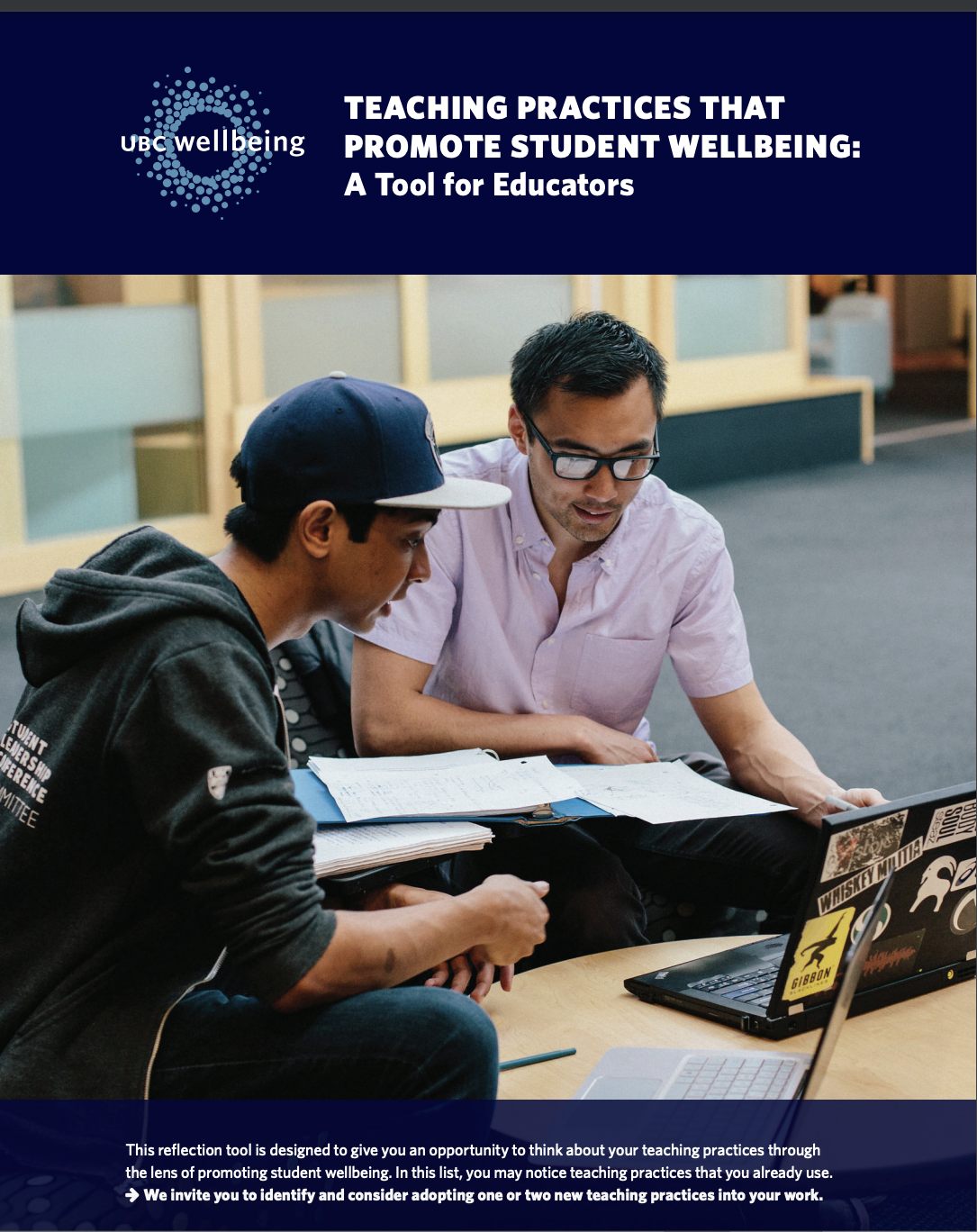 https://blogs.ubc.ca/teachingandwellbeing/files/2016/12/TLEF_Handout_Round2_v2.pdf
[Speaker Notes: Ankitha

Harder to break into groups
Cultural not equity 
Not exclusive- culture on campus where people stick with the people they are familiar with 
People have mentioned how they have felt the Echos of homophobia around campus. 
Queer people have metnioned that there are Some spaces on campus that they felt much less safe in

Important theories:
Altruism
Outward orientation versus inward orientation
Social capital
27]
Quotes
"People who make certain groups of friends, they just stick with that, they're not open to making a bigger group of friends. They're just like, okay, I have four like that's enough, you know, I don't want anyone else in there. I feel like people should be more open."

"When you're just like, you know, you're just having one of those like really bad days and you're like, I just wish like, someone would just like, look at me or just see me and just be like, “Hey, how are you doing?” You know? And then it's like, you just have to sort of put up like a front and like act almost as lifeless as everyone else around?"
Students Identified:
Policy barriers
Complexity exists in finding out about events. No central location.
Unclear expectations about how to ‘show up’ to events. 
More variety in kinds of events
Social: "together but separate", "meet new people", activity-based
Education/career: cross-faculty, peer mentoring
Cultural: cross-cultural, different representations
BARK <3, Life Raft Debate, Picnic, Indigenous Programs and Services
Student Engagement: Clubs, Events
Refers to formal clubs, course unions, institutional programs and events.
[Speaker Notes: Alisha

Another big domain that emerged was student engagement, this includes clubs, events, resource centers, and more.

Students identified these to be very protective, a way to find people with similar interests and form a community on campus. However, they also identified barriers presented by both the student union and the university. Some barriers include club formation, issues with inactive clubs, finding spaces for clubs, and not being able to use UBCO in their name on instagram. Due to this, students feel like they are not valued by UBC or like they belong. 

Communication is also another huge barrier for students. Many of them said it's frustrating to find out about events after they already happen and that information is all over campus and instagram which is sometimes very overwhelming. It's also frustrating for students for UBC and SUO communications to be so separate and said they would love the events calendar to have UBC and SUO events combined. Students also said it would be nice to have a centralized location both online and on campus to get information on events. Some students thought the Sawchuk theatre in the Commons would be a good location for this. 

More specifically on events:
Students are not sure how to show up to events because they have unclear expectations around the events. Students want to know if an event is going to be high-energy or more chill and how much socializing is required. Students said that this prevents them from going to events because they feel too anxious to go to an event with barely any information about it. Students suggested there be more facilitators to make students feel more comfortable and welcome. Students also said they wanted there to be more collaboration between clubs and groups, including cultural groups and course unions. They feel like there are too many groups on campus that are so separate and feel like events would be more meaningful and more impactful if groups collaborated. 
Students said they want more variety in the kinds of events on campus. In terms of social events, they want "together but separate" events (group setting but not much talking, like a movie night), events that are specifically for meeting new people, like mixers. Lots of students said they want more mixers where they can meet more people in their major or where grad students can meet undergrad students, mature students want to meet more mature students. Students loved the life raft debate event because it brought together students from many different faculties and it was a good way to engage with other people and wanted more cross-faculty events like that. Students also want more cultural and cross cultural events. Many students said they decided to come to UBC because they knew they had a very diverse community and wanted to learn about other cultures but found it difficult to do so because of all the groupism on campus. 
29]
"What happened for me was that for September, there was a lot of events that changed my perspective, that, “yeah, I can actually not be alone here”, but what is happening to my friends who came in January, there's nothing."

"It's pretty difficult to start a student’s society, like grassroots level, like motion, events, like budgeting. It's unclear what you need... different people tell you different things." 

"Making it easier to become a club would be super cool because right now there's like a big there's a disassociation with any sort of club and the school. Like you can't have UBCO in your name, … a lot of times when you are working with a club or running a club, it's really hard to like book space for certain events or like if you want to do physical events, it's usually not the most accommodating thing ever"
[Speaker Notes: "It [life raft event] encouraged lots of different people to just come together and support their faculty, but also to meet other people"
"People say that you can go to like clubs to make friends or whatever, but any club event I’ve been to is not like... it's not like a friend making environment... It's more like people come with their friends and they just like hang out and then leave."
30]
Students Identified:
Space is a major source of stress, frustration, and anxiety
So much time spent looking for a space to study, eat, be social
Chaotic environment, lack of structure
Spaces are unclear, students want spaces to have certain "energies"
Students want more of all kinds of spaces
More social and community-building places
Resource centres, Indigenous centre, graduate student spaces
Cozy quiet spaces, group study spaces
Studying is a part of social wellbeing
An indoor-outdoor space to extend year-round outdoor events
More nature
Spaces and Places
Refers to built and natural environment. Inclusive of feel, utility, access and other themes.
[Speaker Notes: Alisha

This is the most talked about and named domain by students. Students brought up many different issues around the spaces on campus. 
Students identified it to be a major source of stress, frustration and anxiety. They said sometimes they avoid going to campus because they know they won't find a place to study or hang out. Students want more spaces that are cozier and have clearer purposes. Many students said that the lack of structure in certain places made it so it was very chaotic and uncomfortable. They want spaces to have clear and certain "energies" or culture. Some examples of unclear spaces that students named were the Fipke foyer. which students say makes more sense as a social space because of all the activity and noise happening, but instead students are mostly studying there. Other places mentioned were the collegia and Sunshine. 
Students also just want more of all kinds of spaces: they want more social spaces, more community-building places. A couple spaces that were mentioned to be great community building spaces were picnic, the resource centres, the indigneous centre, and the graduate student spaces. In addition, there aren't many places for clubs or student groups to book and they end up having to compete for spots on campus.  Students also wanted more group study spaces, both informal and formal spaces like study rooms. Studying in a group or even in soladarity with other students is inherently a part of students' social wellbeing. Students want more outdoor seating and spaces. A lot of students love the courtyard and want an indoor-outdoor space to extend outdoor events so that they can take place throughout the year. Students also love cozy quiet spaces like the Arts Atrium and wanted more spaces with more nature. 

"...separation is really important too, like having rooms specifically for studying that have all these accesses to plug ins and then to promote social well-being in other rooms. You could just maybe have it like have signs that say, like, 'this room is meant for talking'...like 'this isn't the greatest place to do school.' So maybe separating those would be a good idea."

"I've noticed that, like, the library at this university is like actually more of a social hub, *everyone agrees* or like a social space, especially on the first floor and the upper floors there isn't a lot of seating, I've noticed. It's mostly like bookshelves and stuff and like, there's a little bit of seating along the side, but it's like a pretty small library"



31]
Students identified:
Policy and policy interpretation barriers to supporting social wellbeing
Perception that students are commodities, do not value students as a whole person
Performative actions towards diversity, equity, inclusion
"Taking credit" for work they are "not really doing"
Not collaborating
Tokenizing IBPOC in promotion/communications
Inauthentic, not transparent communication
Asks questions then "doesn’t listen" or "care"
Sense of condescension
Hierarchical decision-making
Institution: Connection to UBCO
Refers to relationship to UBC and institutional affinity—issues related to systemic racism, representation in print media/recruitment, survey fatigue etc.
[Speaker Notes: Casey

Strong group affiliation is protective

39]
"Every year, without fail, they're like, 'Hey, we're planning on increasing tuition. Give us your feedback'. And then, like, two months later, without fail, they're like, 'We heard your feedback, but we're going to do it anyway.' "

"Whoever makes money off of UBC, they just wanna earn that money and they don't really care about the education of students. They don't care if students go broke trying to study here.”

‘like when I introduced myself to my classmates, that are not international students, some of the questions like I was asked, like saying I came from [country]. I just feel like I was excluded from the rest of the group, stuff about like my race, my ancestry and those sorts of stuff. And then also like my education qualification, like some from some of the professors as well."
[Speaker Notes: "Because it's incredibly unfair that we put so much into this [resource centers]. And UBC is getting a ton of credit for something that they're not doing. "
"UBC promotes both equity and Inclusion Office and the PRC for being like, “look at our campus It's so diverse, look at all the programs we have to offer”, but we're not given the same resources"
40]
Students Identified:
Poverty and low income in general compromise the capacity to engage in extracurricular activities
Cost of housing and difficulties in finding housing is very stressful.
Cost of food results in not going out with friends.
Cost of education (tuition, textbooks, extras)
Transportation
Cost of parking
Time cost of some transportation
Location of campus in general
Bussing versus driving
Social Determinants
Refers to a set of structural conditions which affect individual health outcomes, and contribute to mental health disparities within and between populations. These structural conditions include factors such as income, employment, socioeconomic status, education, food security, etc.
[Speaker Notes: Casey

Social determinants encompass the set of structural conditions to which people are exposed across the life course, from conception to death, which affect individual mental health outcomes, and contribute to mental health disparities within and between populations. 

41]
“so many students are already struggling with food insecurity... Maybe even to the extremities of like, poverty and like being broke in general”

“Your food skill workshops, do them all the time. Like I'm scheduled for one today folks and I’m also scheduled for one next week, It means that I don't have to eat the same thing seven days a week, so to have something different and to do it in such a communal way with a bunch of other people to socialize It's been a good marker for my like, mental health and wellbeing”


“You need the basics...which is health, which is good security, which is housing, which is if you have like disability or mobility issues to going up the hill to go all the way cascades and getting like that accommodation there, that's not possible. And even that's just in the summer, so imagine the winters all of that, like UBC needs to  think outside the classroom."

"It almost feels like the Hunger Games at that point. (others agree). We're all just pitted against each other and it's like whoever gets it gets it first. And if you don't, then too bad for you." (on the $5 smart meals)
Keep in touch!
melissa.feddersen@ubc.ca

Follow the journey! 
@ubcoaccesswellbeing

https://campuswellness.ok.ubc.ca/how-we-do-it/
[Speaker Notes: Melissa
49]